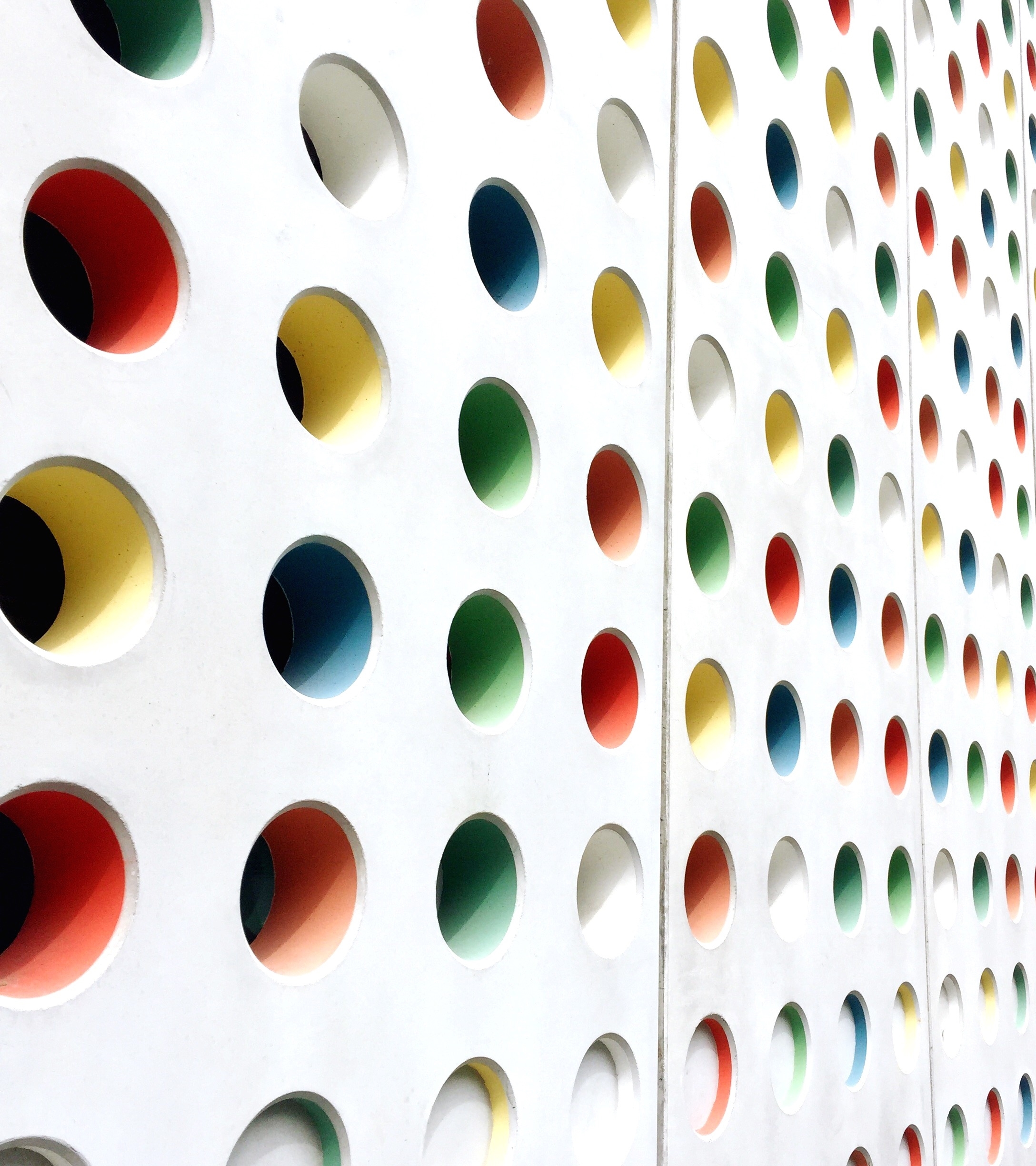 دةروونزاني ئةريَني
Sit Dolor Amet
زانستي دةرووني سنوورَكي بةرفراواني هةية و بةردةوام لة فراوان بوون داية هؤكاري فراوانبوونيشي دةطةريَتةوة بؤ دؤزينةوةى نهيَنيةكاني ميَشكي مرؤظ و رةفتارة ئالؤزةكاني كة كاريَكي ئاسان نية بؤية لقةكاني دةرووزنزاني لة روانطةى جياوازةوة ليَكؤلَينةوة بؤ رةفتارى مرؤظ دةكةن.
دةرووزنزاني بة طشتي بؤ دووبةشي سةرةكي دابةش دةبيَـت  بةشيَكيان تيؤرية و بةشيَكي تريان كردارية كة تيايدا لايةنة تيؤريةكان دةكات بة كردار .
دةروونزاني ئةريَني بة لقيَكي طرنطي دةروونزاني هةذمار دةكريَت بةتايبةتي لةسةرةتاكاني سةدةى (21) وةك بةشيَك لةبةشة تيؤريةكاني دةروونزاني . ئةم بةشة طرنطي بةو تويَذينةوانة دةدات كة مرؤظ بةرةو بةختةوةرى دةبات لايةنة ئةريَنيةكاني كةسايةتي بةهيَز دةكات وةك (خؤطونجاندن، بةرةنطاربونةوةى ثالةثةستؤ دةروونيةكان، بةرزكردنةوةى كواليَتي ذيان.....).
دةروونزاني ئةريَني سةرضاوةكةى لة ضيةوة هاتوة؟
قوتابخانةى مرؤظايةتي ضؤن ليَكدانةوة بؤ رةفتارى مرؤظ دةكات؟
ثيَناسةى دةروونزاني ئةريَني :-
ضةمكي دةروونزاني ئةريَني لةلايةن زانا مارتن سليطمان لة سالَي (1998) دامةزرا كة جةخت دةكاتةوة لةسةر لايةني ئةريَني مرؤظ نةوةك لايةني نةريَني ليكؤلَينةوةيةكي زانستية بؤ خالَة بةهيَزو ضاكةكاني مرؤظ كة دةبنة هؤى ثيَشكةوتني .
لقيَكي تازةية لة لقةكاني دةرونزاني كؤكةرةوةى لايةني تيؤرى و لايةني ثراكتيكية بة ثيَ ثرؤطرام و ستراتيذي و راهيَنان كردن بؤ ئةوةى مرؤظ زياتر هةست بةدلَخؤشي و بةختةوةرى بطات.
سةرةتاي سةرهةلَداني دةرونزاني ئةريَني .
ثيَش سةرهةلَداني دةروونزاني ئةريَني ئةو تويذينةوانة كة ئةنجام دةدران زياتركاريان لةسةر لايةني نةريَني و خالَة لاوازةكاني مرؤظ دةكرد، لة نيوان سالاَني (1960-1970) زانا مارتن سليطمان لة ئةنجامي تويَذينةةكانيدا تيؤريَكي داهيَنا بةناوى (فيَربووني بيَ توانايي) ووردةكارى ئةم تيؤرةى لةسالَي (2002) خستةر وولة كتيَبي (بةختةوةرى راستةقينة )
زانا  سليطمان تويذينةوةكاني لةسةر سةط ئةنجامدا كة لةريطاي رووبةروو بوونةوةى سةطةكة بة ووروذيَنةرى نةريَني فيَري بيَ توانايي كرد
بيرؤكةى تاقيكردنةوةكة ضؤن بوو؟
ضؤن ليَكدانةوةى بؤ حالَةتي خةمؤكي كرد ؟
دواي ئةوةى سليطمان وةك سةرؤكي كؤمةلَةي دةروونزاني ئةمريكي   (APA) هاني تويذةةراني دا كة ليكؤلَينةوة لةسةر ئةو لايةنانة بكةنةوة كة دةبنة هؤي بةهيَزكردني مرؤظ و هانيان دةدات بؤ داهيَنان . وة ئةم بوارة نويَيةى كة بانطةشةى بؤ دةكرد ناوى نا دةروونزاني ئةريَني  .